العُلوم الوحدة الخامسة: الكَهرَباءُ والمِغناطيسيّةُ
الفصل الأول: الكهرباءعنوان الدرس: أهميّةُ الكهرباءِ والوقايةُ منها
ستكون عزيزي التلميذ في نهاية الدرس قادراً على أن:
تُميِّزَ بينَ الأجهزةِ الكهربائيّةِ.
تَلتزمَ طرقَ الوقايةِ منها.
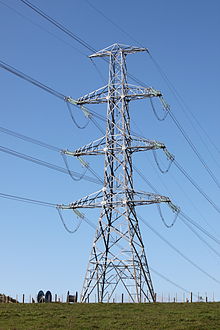 الأجهزةُ الكهربائيّةُ
أجهزةٌ مولِّدةٌ.
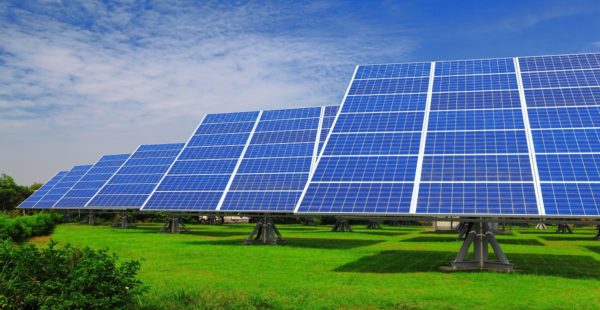 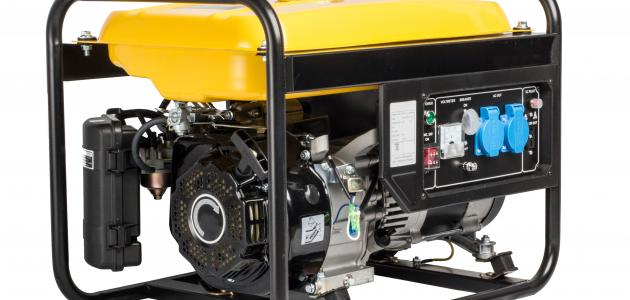 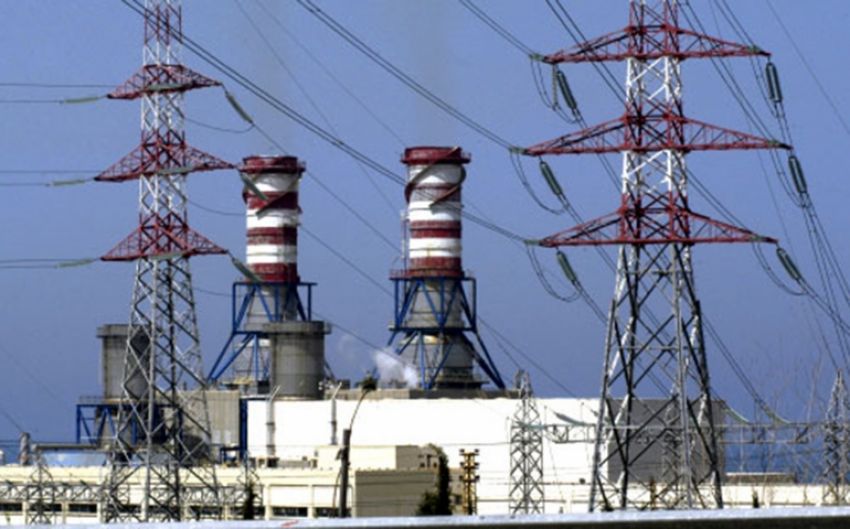 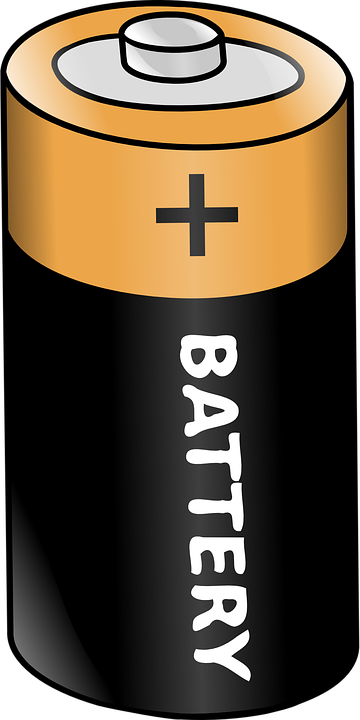 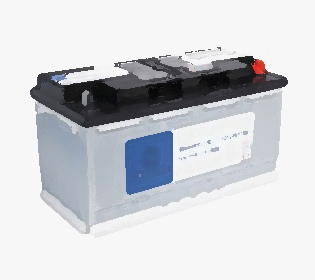 الأجهزةُ الكهربائيّةُ
أجهزةٌ مُستهلِكةٌ.
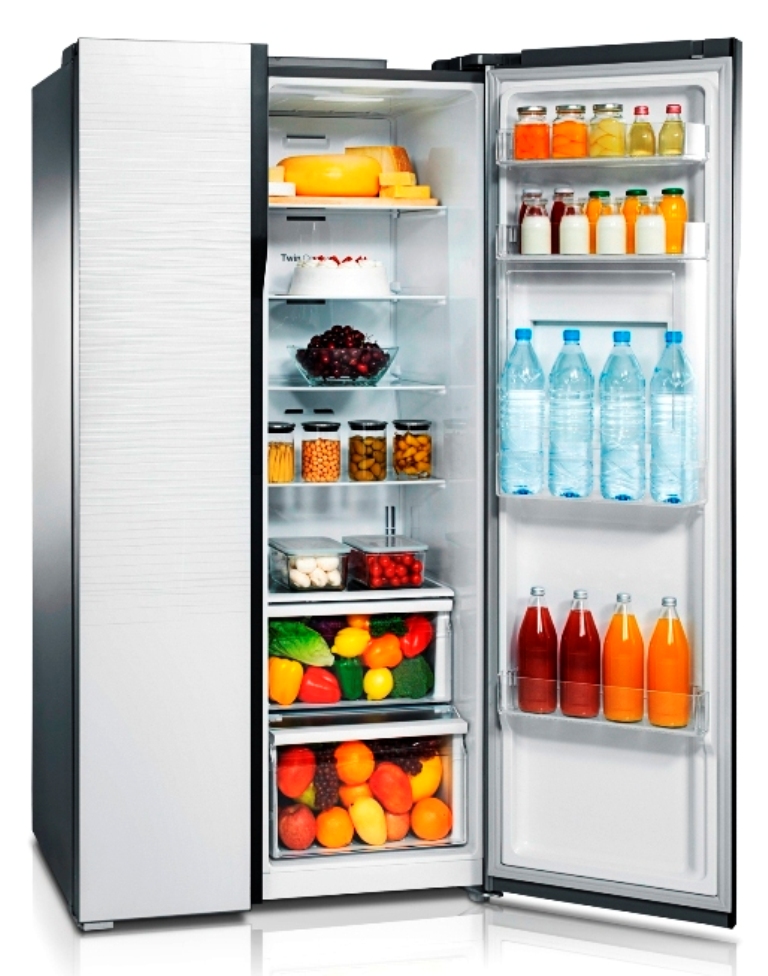 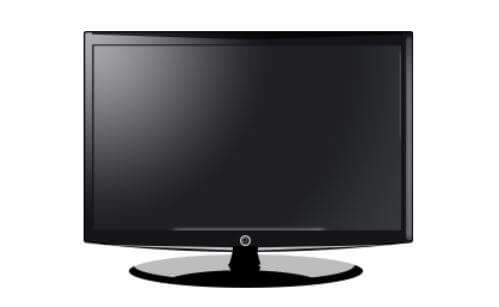 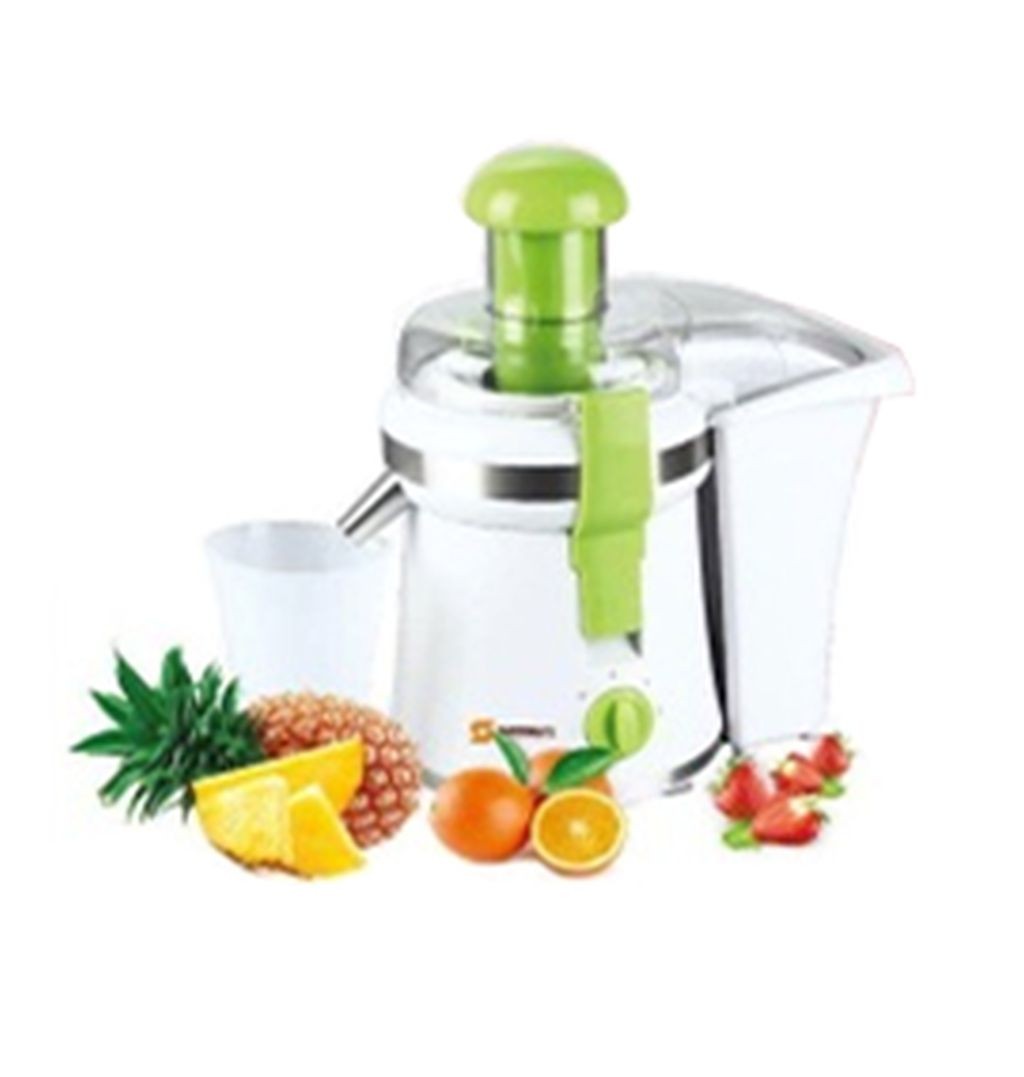 أخطارُ الكهرباءِ
لا أعبثُ بمآخذِ الأجهزةِ الكهربائيّةِ.

لا أعبثُ بأسلاكِ التوصيلِ الكهربائيّةِ.


لا أقتربُ عندما أرى الإشارةَ، لأنه خَطِرٌ.
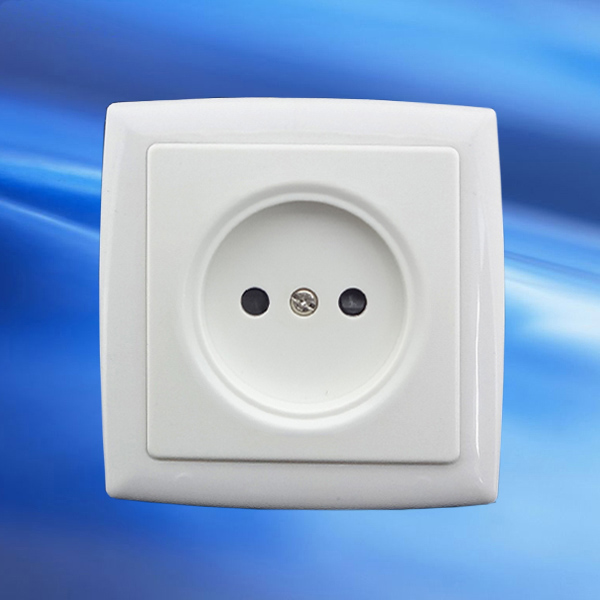 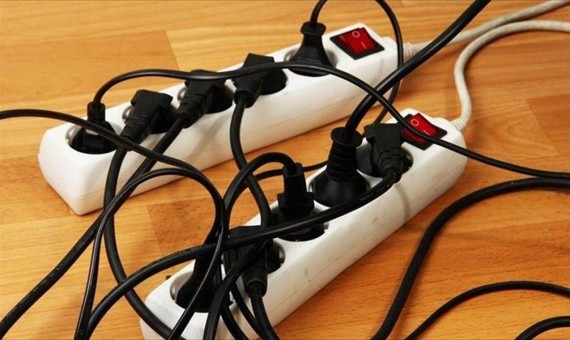 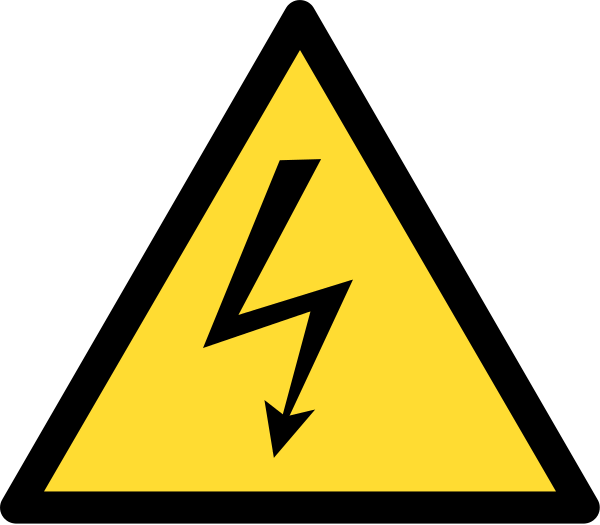